ULUSLARARASI ADALET DİVANI(BM Antlaşması, m. 92 vd.; UAD Statüsü)
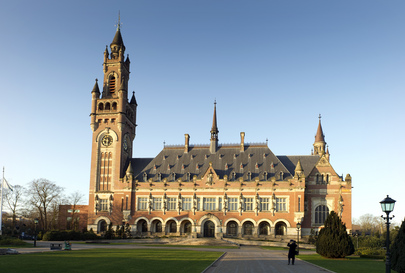 Uluslararası Adalet Divanı (UAD) Lahey
MİLLETLERARASI SÜREKLİ ADALET DİVANI
UAD’nin öncülüdür.
Faaliyet süresi : 1922-1946
1925 Etablis Meselesi danışma görüşü
1925 Musul Sorunu danışma görüşü
1927 Lotus Davası (Fransa/Türkiye)
1928 Türk-Yunan Ahali Mübadelesi danışma görüşü
1933 Deniz Alanlarının Sınırlandırılması Davası
	(Türkiye/İtalya)
ULUSLARARASI ADALET DİVANI
15 yargıç (Güvenlik Konseyi+Genel Kurul)
Centilmenler Anlaşması
4 yargıç  Batı Avrupalı Devletlerden,
1 yargıç ABD’den, 
2 yargıç Güney Amerika Devletlerinden,
2 yargıç eski Doğu Bloku Devletlerinden
6 yargıç Asya ile Afrika Devletlerinden seçilmektedir.
ULUSLARARASI ADALET DİVANI
Faaliyet süresi : 1946-
Türkiye 1972 yılından bu yana yargı yetkisini tanımaz.
1976 Ege’de Kıta Sahanlığının Sınırlandırılması Davası
	(Yunanistan v. Türkiye)
Divan, davaya bakmaya yetkisiz olduğuna karar vermiştir.
ULUSLARARASI ADALET DİVANI
BAĞLAYICI KARAR VERME
Devletler arasında uyuşmazlık

Uluslararası hukuka ilişkin uyuşmazlık

Divan Statüsü’ne taraf olma
BAĞLAYICI KARAR VERME
UAD’yi yekilendirme yöntemleri
tahkimname (kompromis)
önceden yapılan uluslararası antlaşma
bildiri
forum prorogatum

Statü, m. 59
DANIŞMA GÖRÜŞÜ
Yalnızca BM Organları ve Uzmanlık Örgütleri yetkili

Tavsiye nitelikli